THE HUMAN RIGHTS
And the Council of Europe
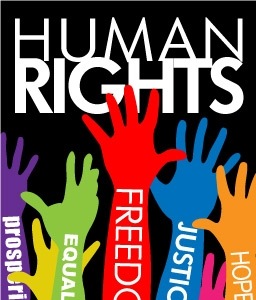 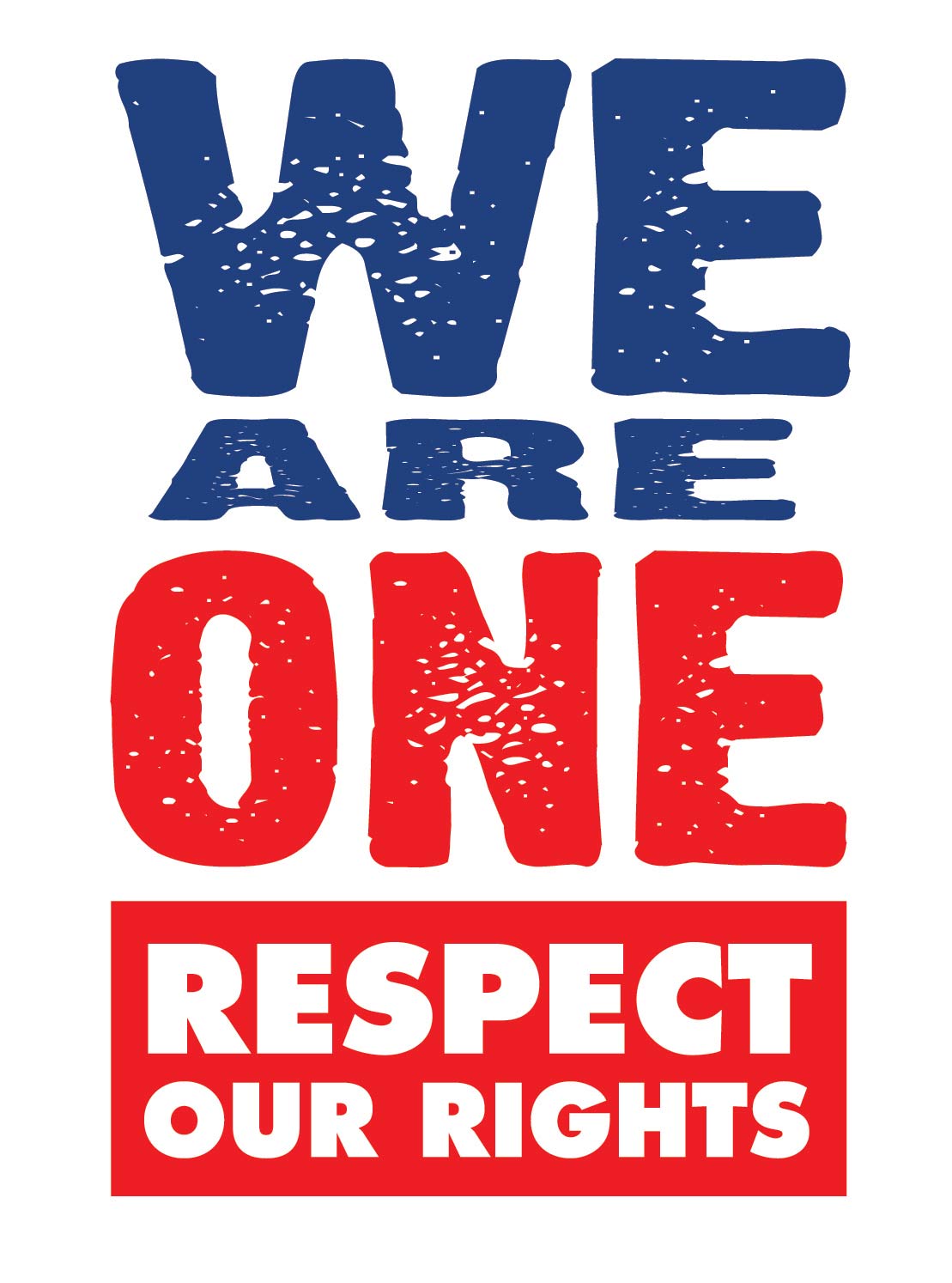 WHAT IS IT?
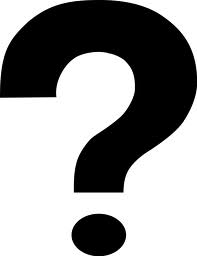 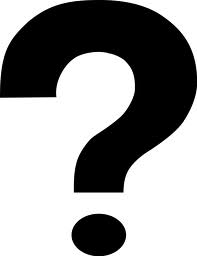 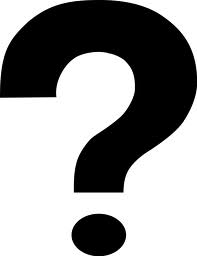 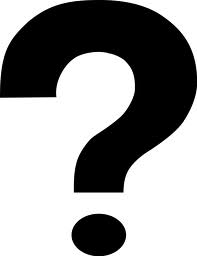 The Council of Europe seeks to develop throughout Europe common and democratic principles based on the European Convention on Human Rights and other reference texts on the protection of individuals.
What is it fightning for?
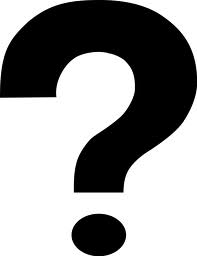 Share the 
reality, now. 
Without edges.
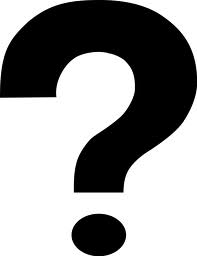 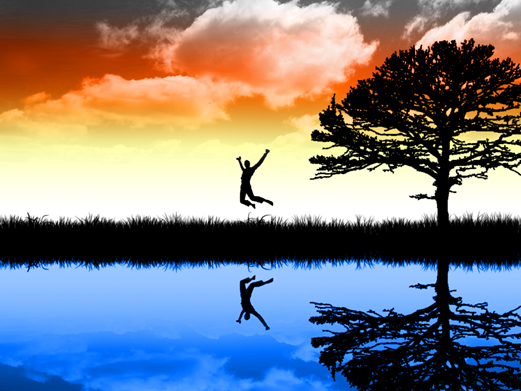 FREEDOM
HUMAN 
RIGHTS
NO
WAR
A DREAM
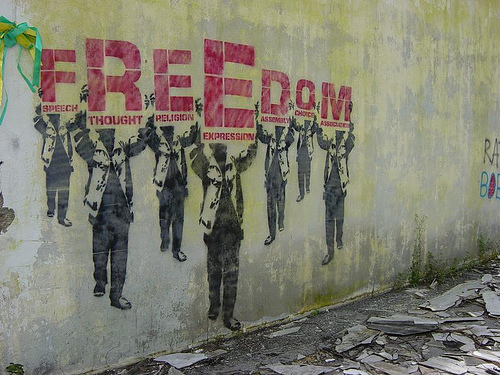 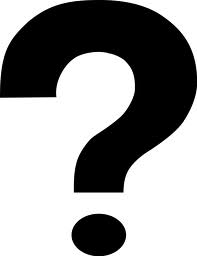 ESPRESSION
EQUALITY
Love
RELIGION
FREEDOM
BROTHERHOOD
I’M A DREAMER.
BUT I’ M NOT THE ONLY ONE.
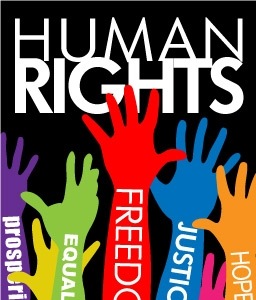 I HAVE A DREAM
The right…
 to be, to express themselves, 
to speak!
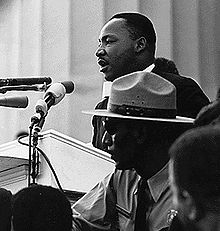 JUSTICE
FREEDOM
I have a dream where dreams and love can overtake each edge about religion,  race and diversity.
I hope allturns intoan oasis offreedom and justice
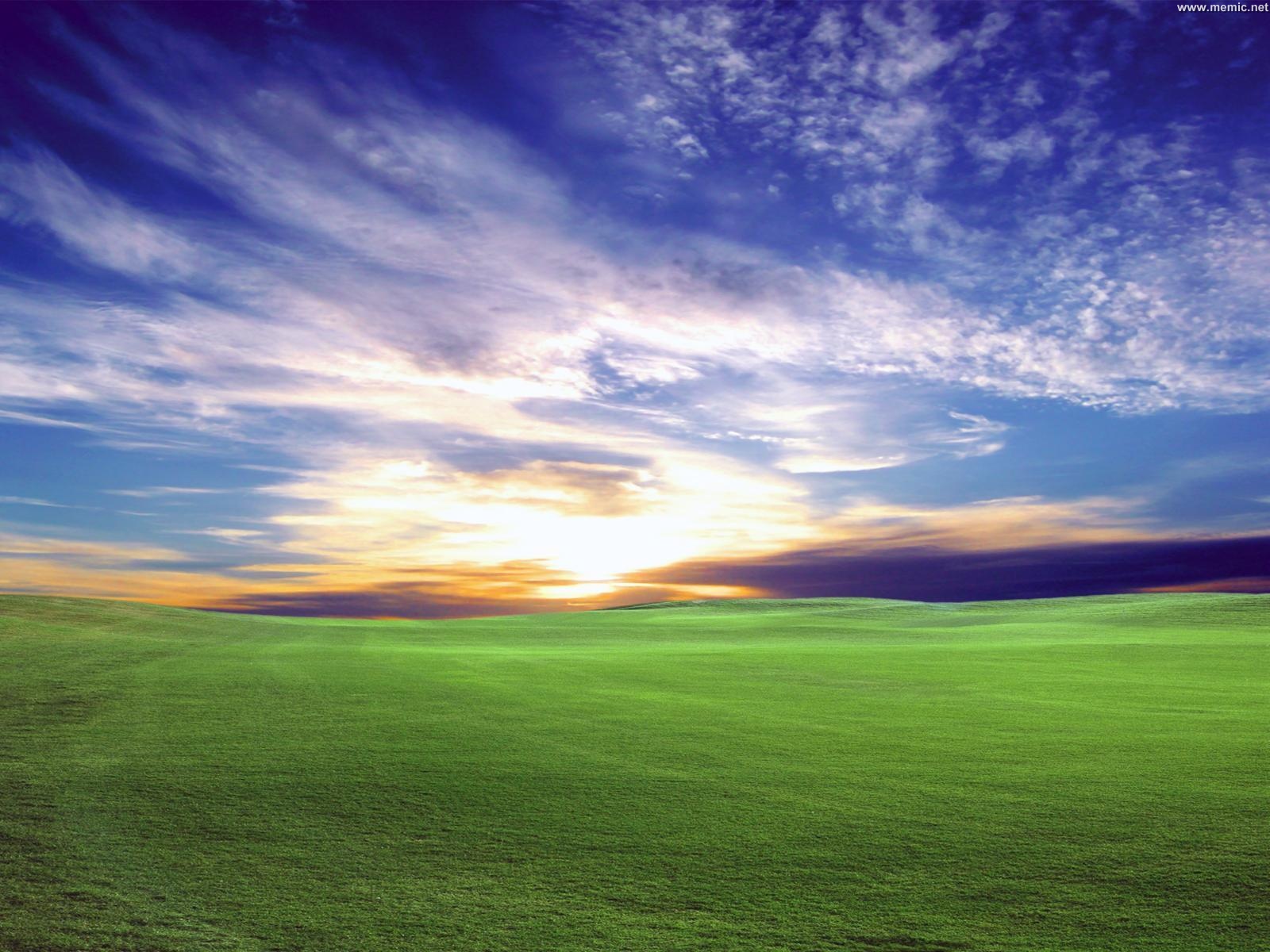 JUST A 
BETTER WORLD
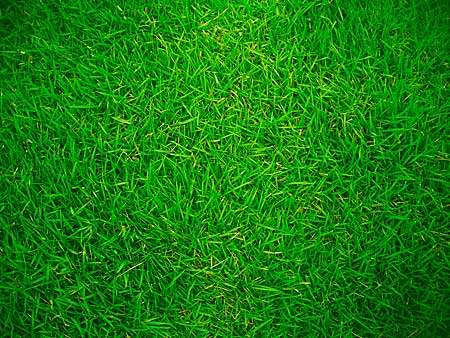 WE FIGHT FOR THESE REASONS!
HUMAN RIGHTS.